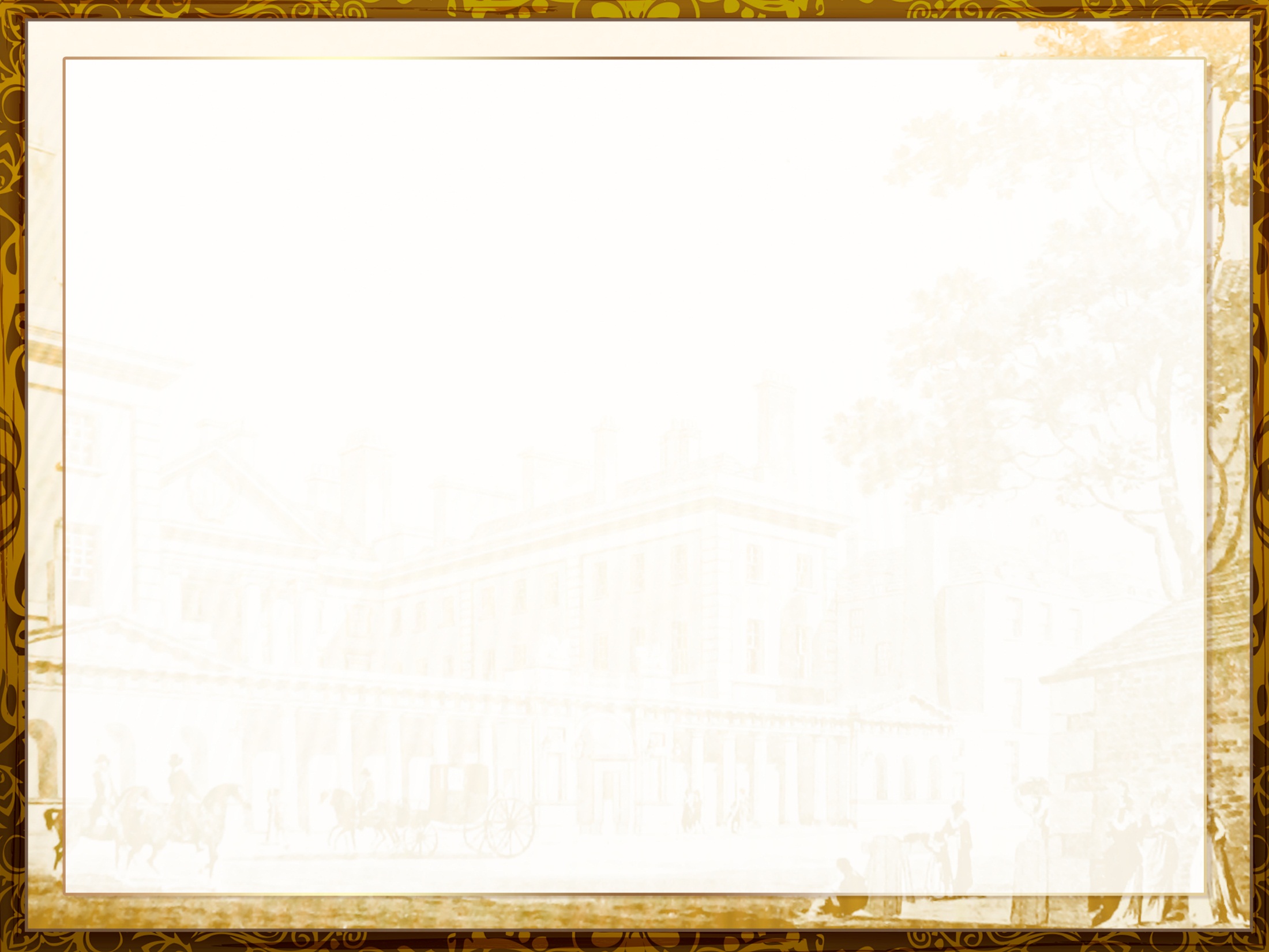 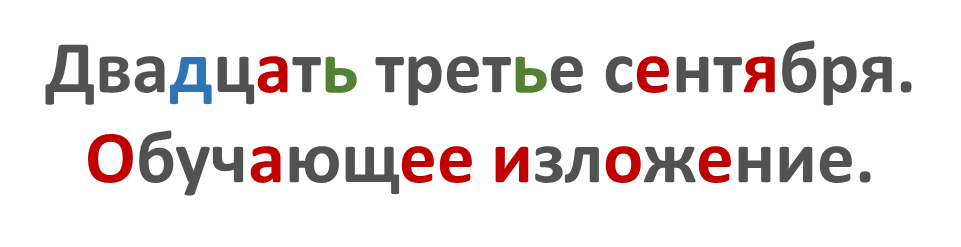 Золотой рубль.
План.
1.Чужеземный корабль.
Купцы, из Дании, якорь
искусно, ввёл
2.Подарок лоцману.
в Петербурге, увидеть, Петр I
3.Желание капитана.
4.Встреча со знакомым лоцманом.
ахнул от удивления
извинения, просил вернуть, честным трудом.
5.Не украл, а заработал.
Название презентации